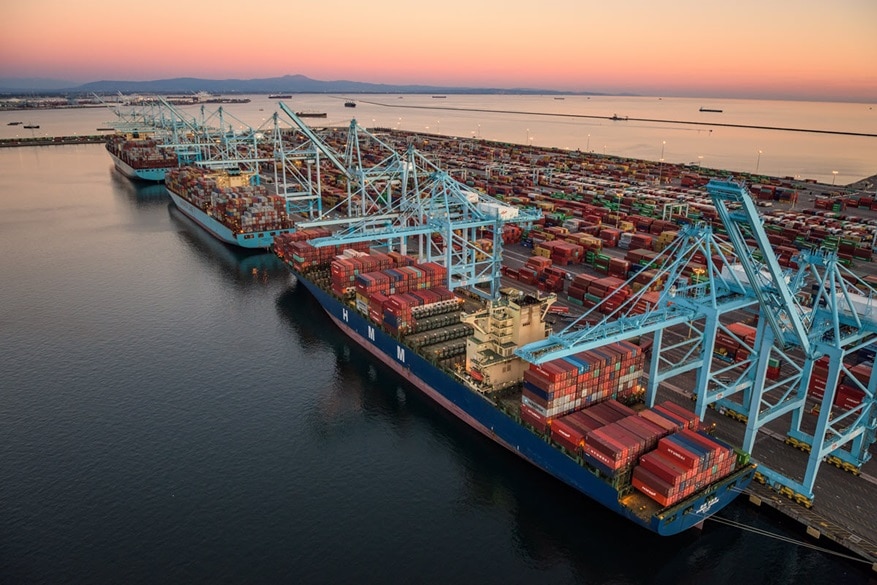 Digital Bunker Prices:
Reasons, Mechanism, Benefits2021-06-24
Digital Bunker Price Presentation
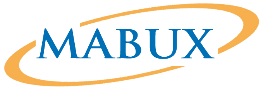 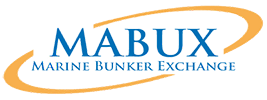 Digital Bunker Prices: ReasonsMechanismBenefits
Digital Bunker PricesReasons
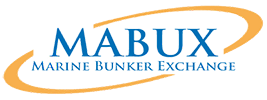 A tool to make Bunker Price Mechanism more transparent: created from a much broader source of information
Price adjustments to Bunker Market’s volatility
      instantly
Completely independent
Free from price manipulations

RESULT = FAIR BUNKER PRICES!
REASONS
Digital Bunker PricesMechanism
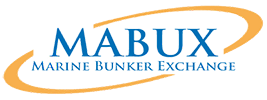 MABUX has invented a parallel bunker market: 
DIGITAL BUNKER MARKET

It relates entirely to Oil Future differentials - giving 
DIGITAL BUNKER PRICES (DBP)
MECHANISM
Digital Bunker PricesMechanism
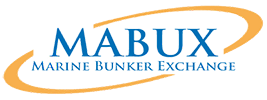 MABUX suggests:
Firstly:	Digital Bunker Prices (DBP) should be the base for Market Bunker Prices (MBP).
The New Benchmark
    
Secondly: Local Market Bunker Prices to be given a chance to influence the DBP (if needed?)
Oil Futures table
Digital Bunker PricesMechanism
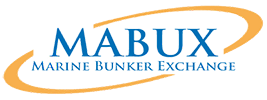 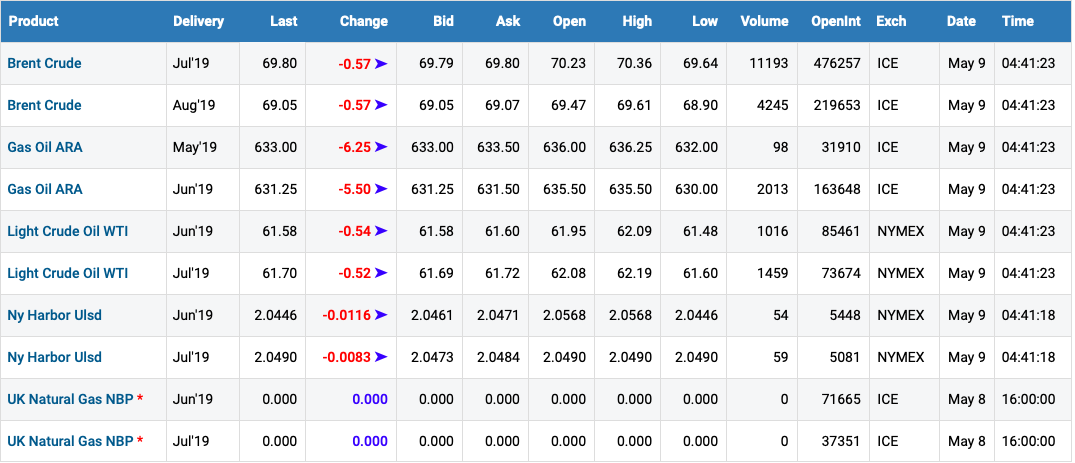 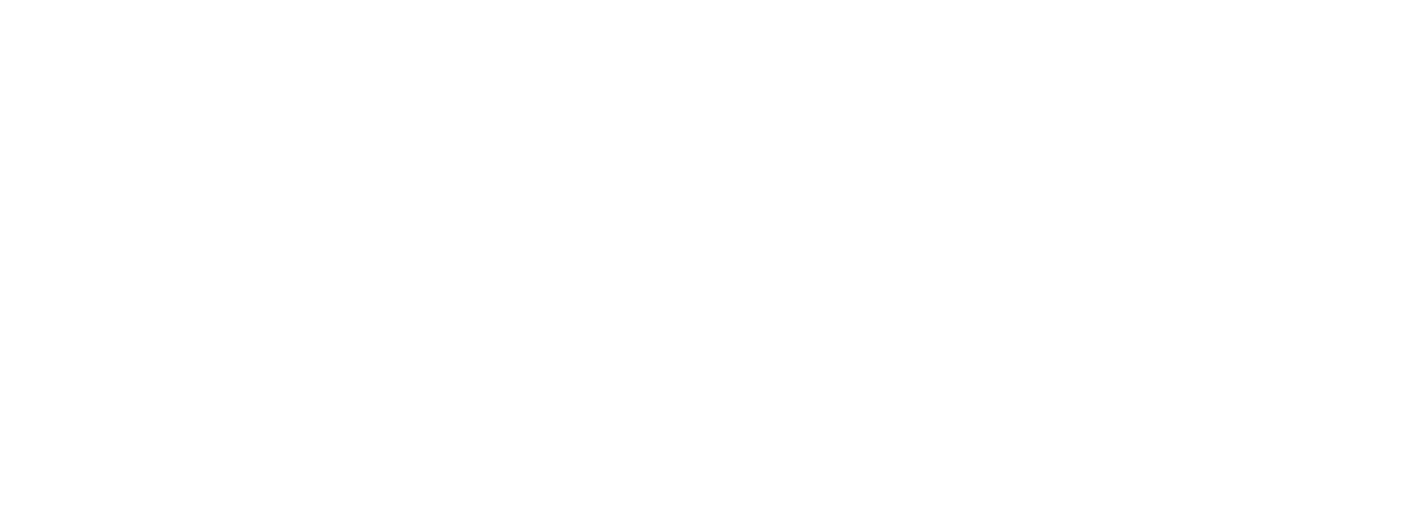 Digital Bunker Prices (DBP) are connected to Oil Future
 differrentials and updated every minute in our model.
Products available and suitable for DBP: 380 HSFO, VLSFO and MGO (Marine Gasoil).
Digital Bunker PricesBenefits
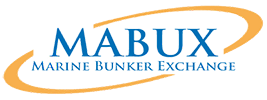 Rotterdam MBP/DBP price curvescovering 12 months date spread, VLSFO
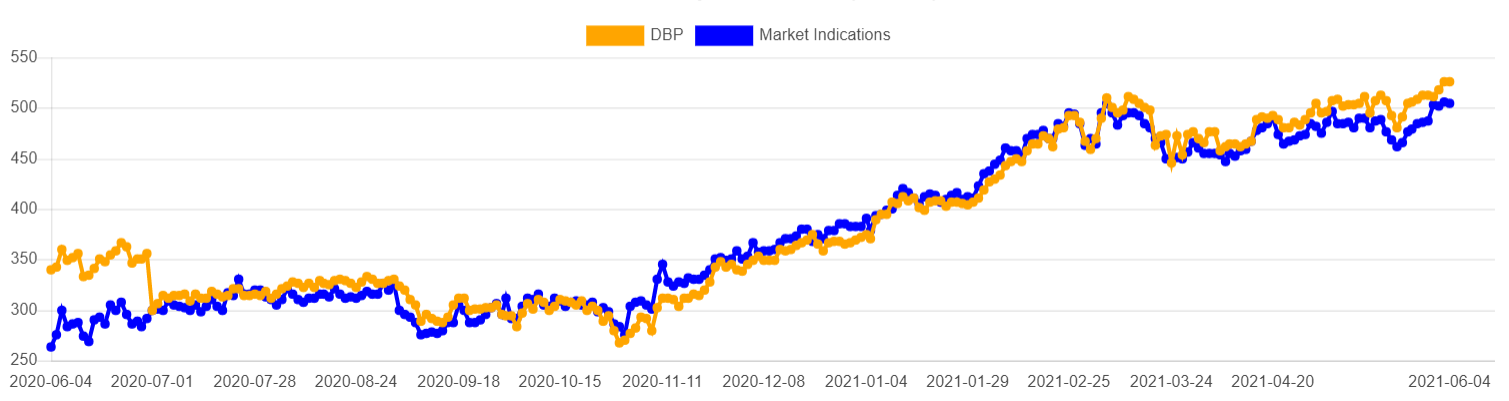 MBP
Digital Bunker PricesBenefits
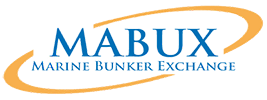 Rotterdam MBP/DBP price curvescovering 1 month date spread, VLSFOJune 02, 2021
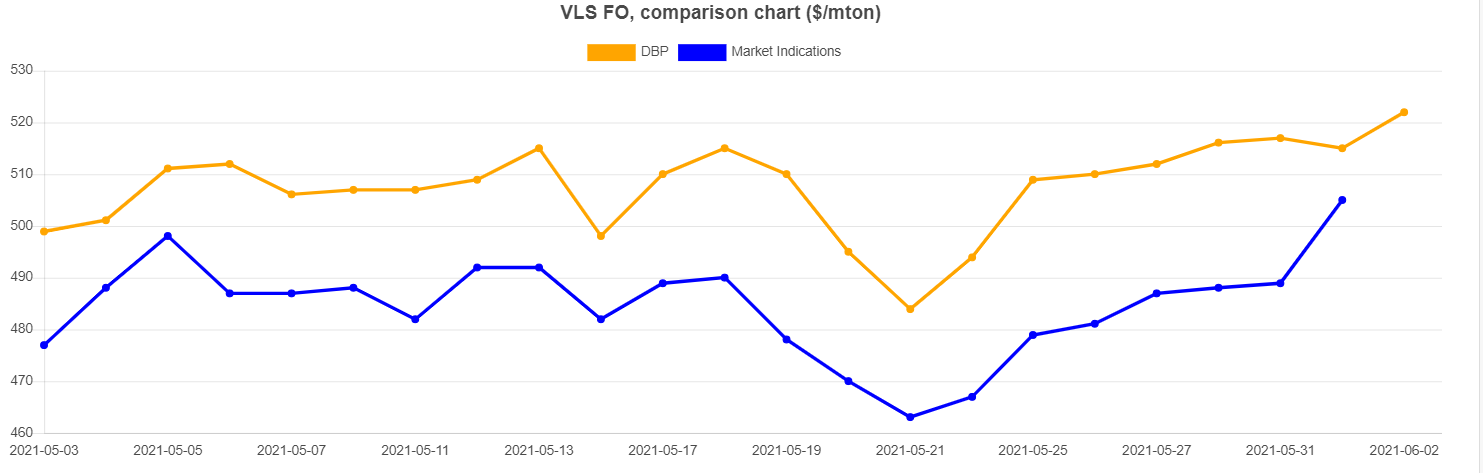 MBP
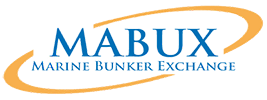 PROOF 1A: OIL FUTURE DIFFERENTIALS BASE for Digital Bunker Prices
(CL3)
(CL4)
(CL5)
Digital Bunker Prices (DBP)
(CL2)
(CL0)
(CL1)
(OP2)
(OP1)
(OP3)
(OP4)
Market Bunker Prices (MBP)
(OP5)
(OP6)
OP = OPENING
CL  = CLOSING
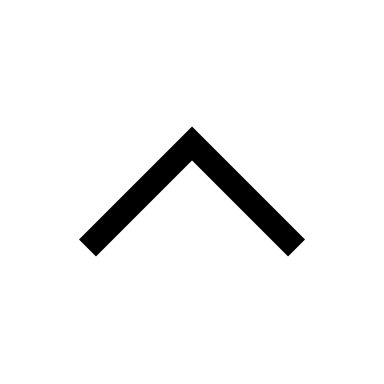 ORANGE Price Curve Based on 4 day’s CLOSING DIFFERENTIALS (DBP)      OK   
BLUE Price curve based on today’s OPENING DIFFERENTAILS (MBP)           NO
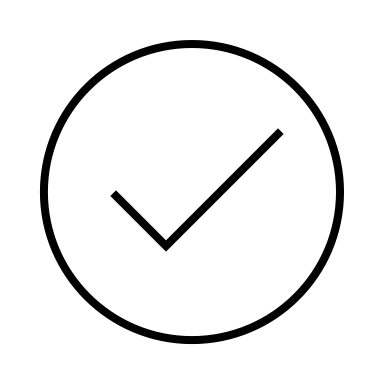 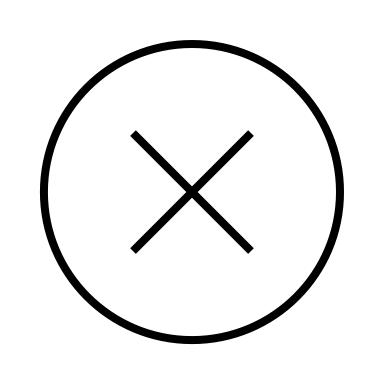 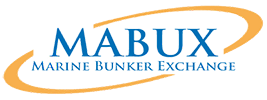 PROOF 1B: OIL FUTURE DIFFERENTIALS BASE for Digital Bunker Prices
(CL0)
(CL1)
(OP6)
(OP4)
(OP5)
Market Bunker Prices (MBP)
(OP1)
(OP2)
Digital Bunker Prices (DBP)
(OP3)
(CL5)
(CL3)
(CL4)
(CL2)
OP = OPENING
CL  = CLOSING
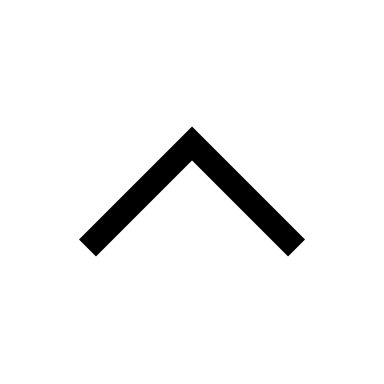 ORANGE Price Curve Based on 4 day’s CLOSING DIFFERENTIALS (DBP)      OK   
BLUE Price curve based on today’s OPENING DIFFERENTAILS (MBP)           NO
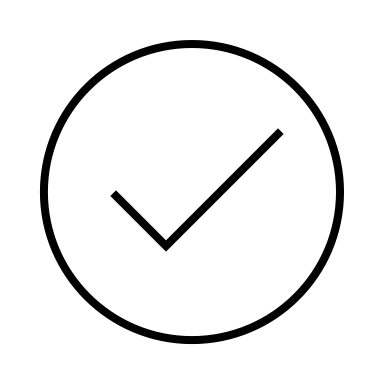 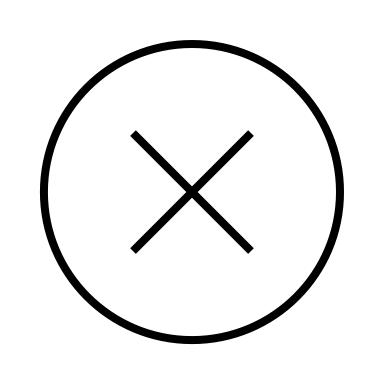 Digital Bunker PricesBenefits
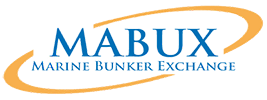 Rotterdam MBP/DBP price curvescovering 1 month date spread, VLSFOJune 02, 2021
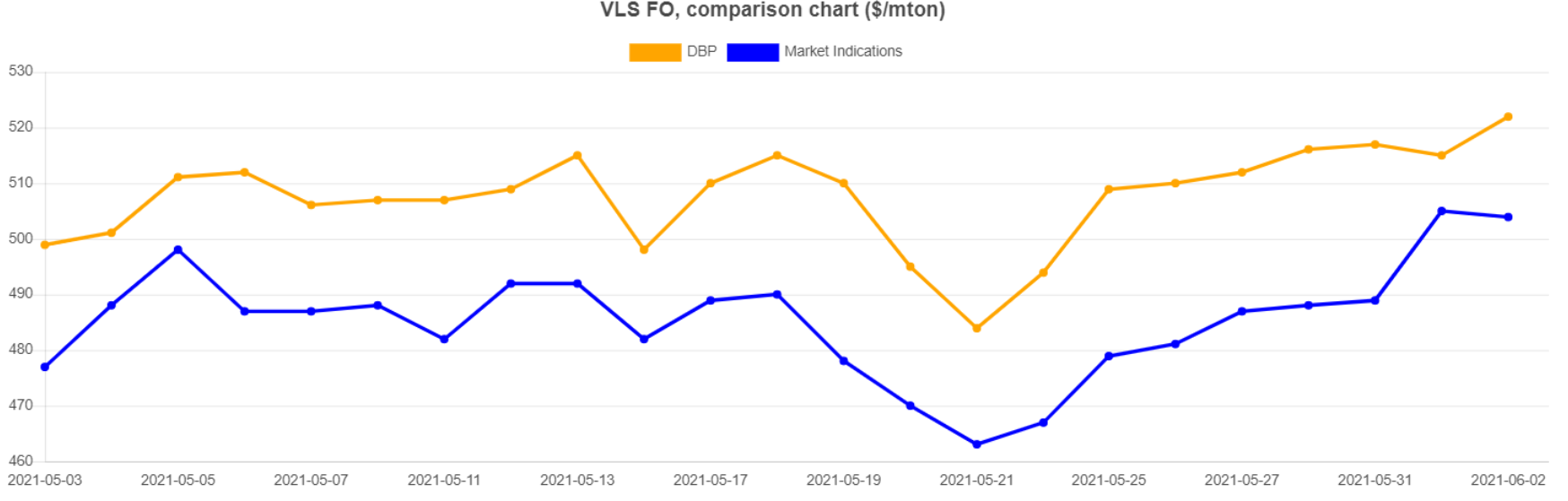 MBP
Settlement (Closing Numbers), June 02
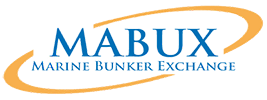 Digital Bunker PricesBenefits
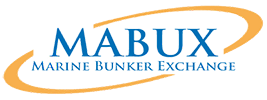 Rotterdam MBP/DBP price curvescovering 1month date spread, VLSFOJune 03, 2021
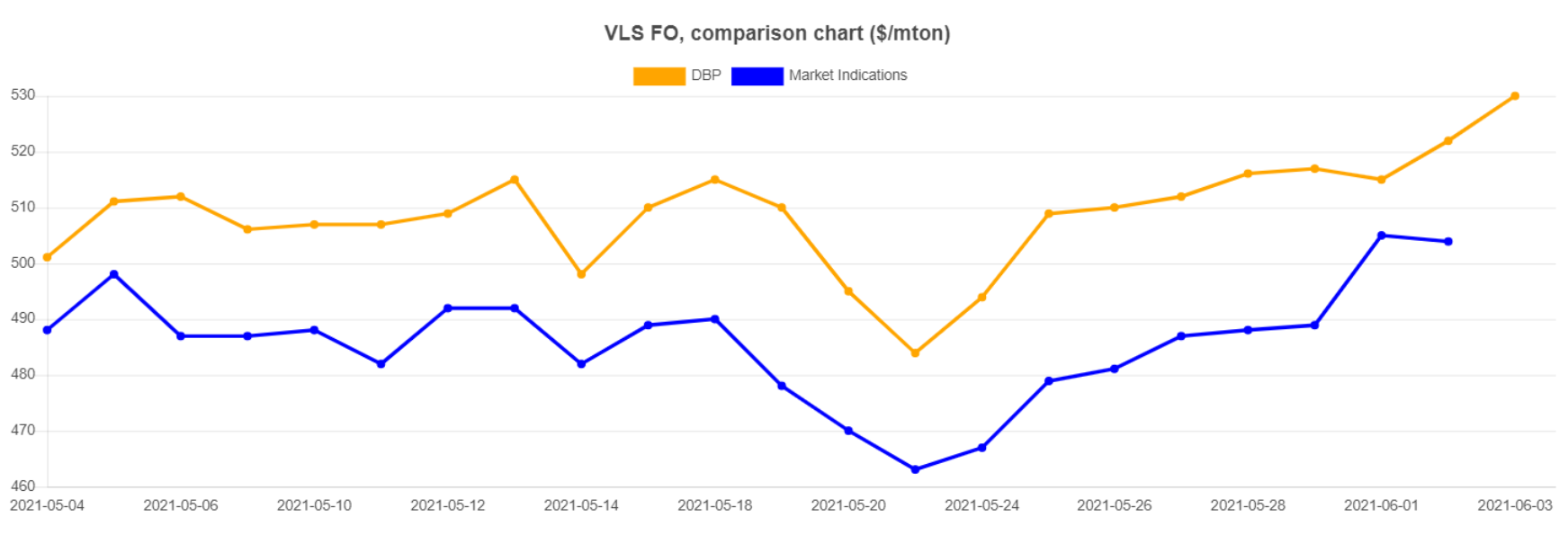 MBP
Rotterdam MBP/DBP price curvescovering 1month date spread, VLSFOJune 03, 2021
MBP
Settlement (Closing Numbers), June 03
Digital Bunker PricesBenefits
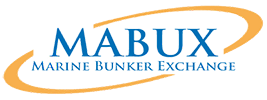 Rotterdam MBP/DBP price curvescovering 1 month date spread, VLSFOJune 04, 2021
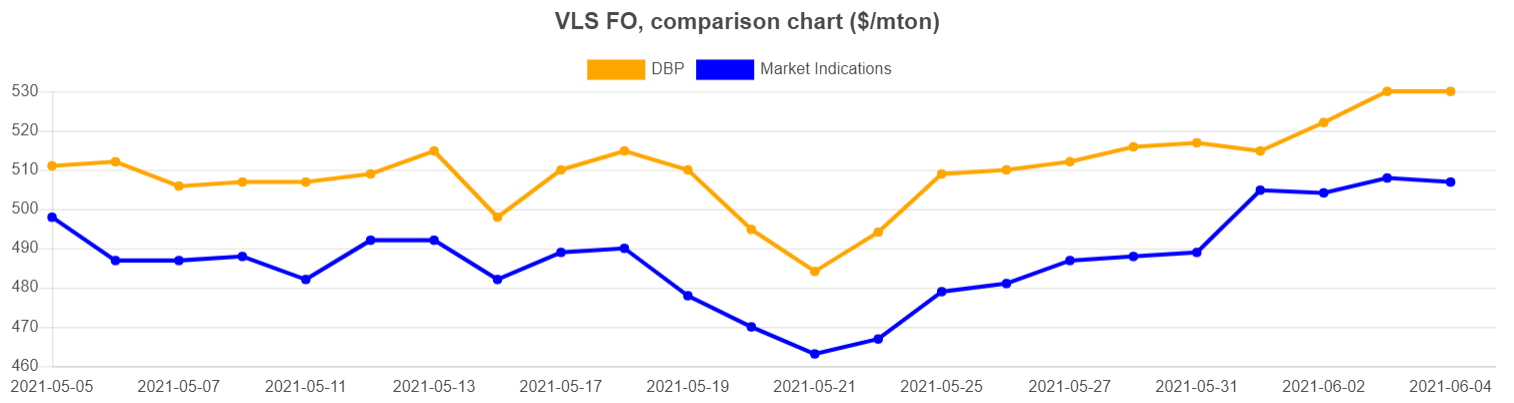 MBP
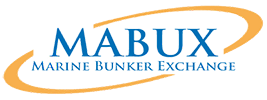 PROOF 2: FRONT MONTH CHANGE OIL FUTURES
June
= - 5 OK
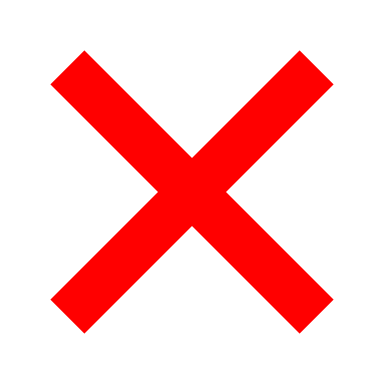 = - 6 OK
= + 2
July
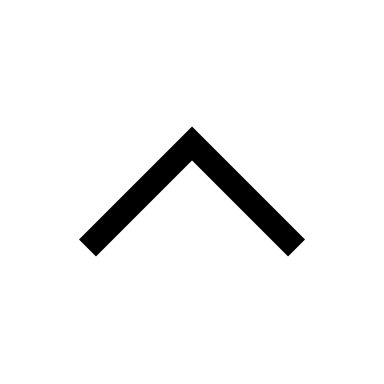 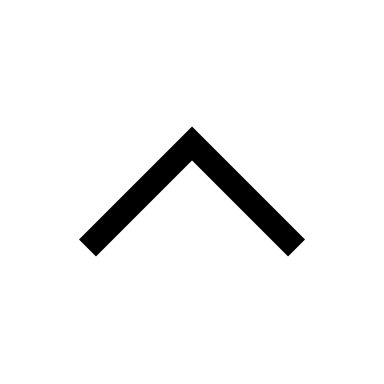 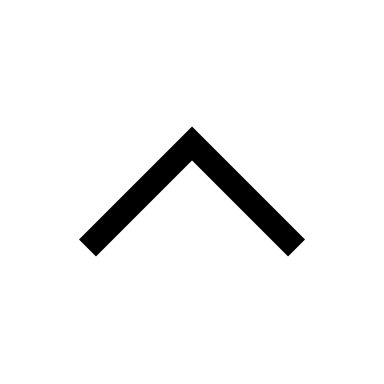 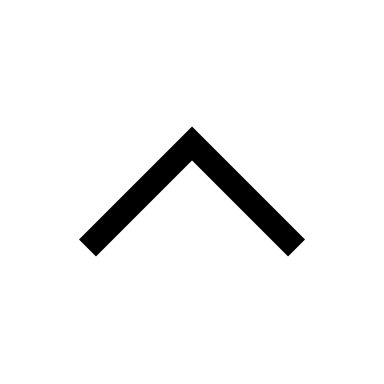 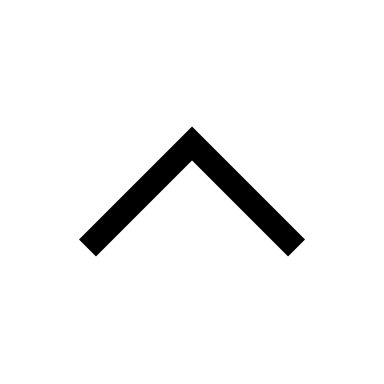 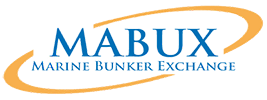 PROOF 3: CONVERSION Barrels to Mton CRUDE OIL/BRENT
Brent needs to be converted from USD/Barrel to USD/Mton.
     A multiplier needs to be calculated and the multiplier is used
     with the “CHANGE” taken from the Oil Future table.
As a Standard rule one can use a multiplier value of 6,
    multiplying the ”CHANGE”. 
    Ex. 1 USD/Barrel change multiplied by 6 equals to 6 USD/Mton
    380 HSFO approximately.
Digital Bunker PricesBenefits
Digital Bunker PricesBenefits
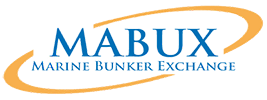 Rotterdam MBP/DBP curves2 months, 380 HSFO
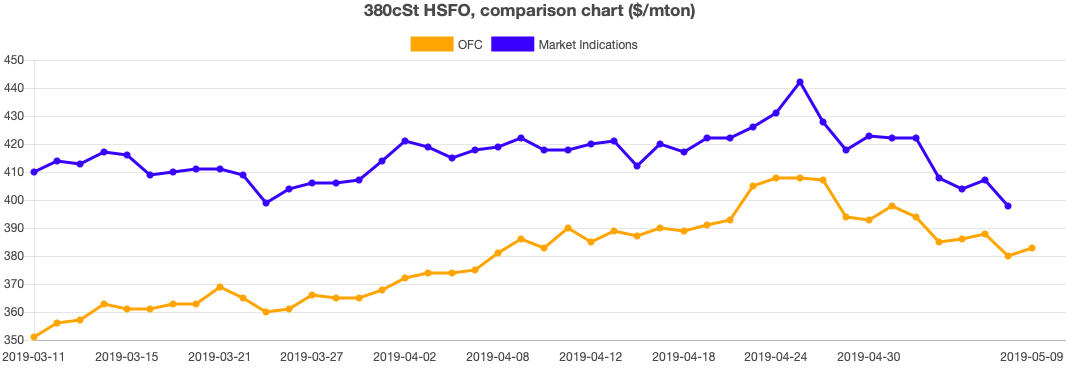 MBP
DBP
OVERCHARGED
Digital Bunker PricesBenefits
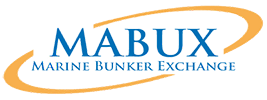 Rotterdam MBP/DBP curves2 months, MGO
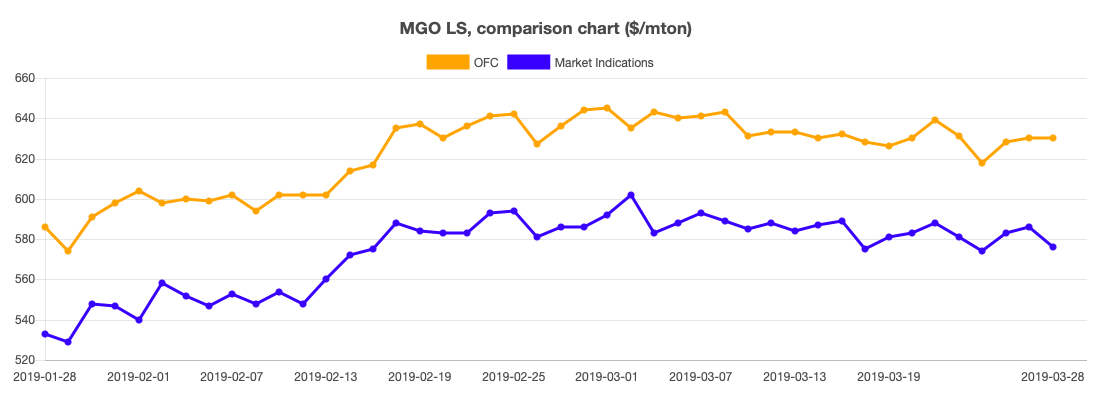 MBP
DBP
UNDERCHARGED
Digital Bunker PricesBenefits
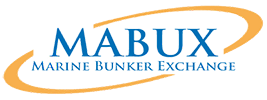 Overcharged and Undercharged
in the past
Shipowners have been overcharged about 70%*
Suppliers have been undercharged about 30%*
*Prices measured for the period 1st January, 2018 until 31st December 2019.
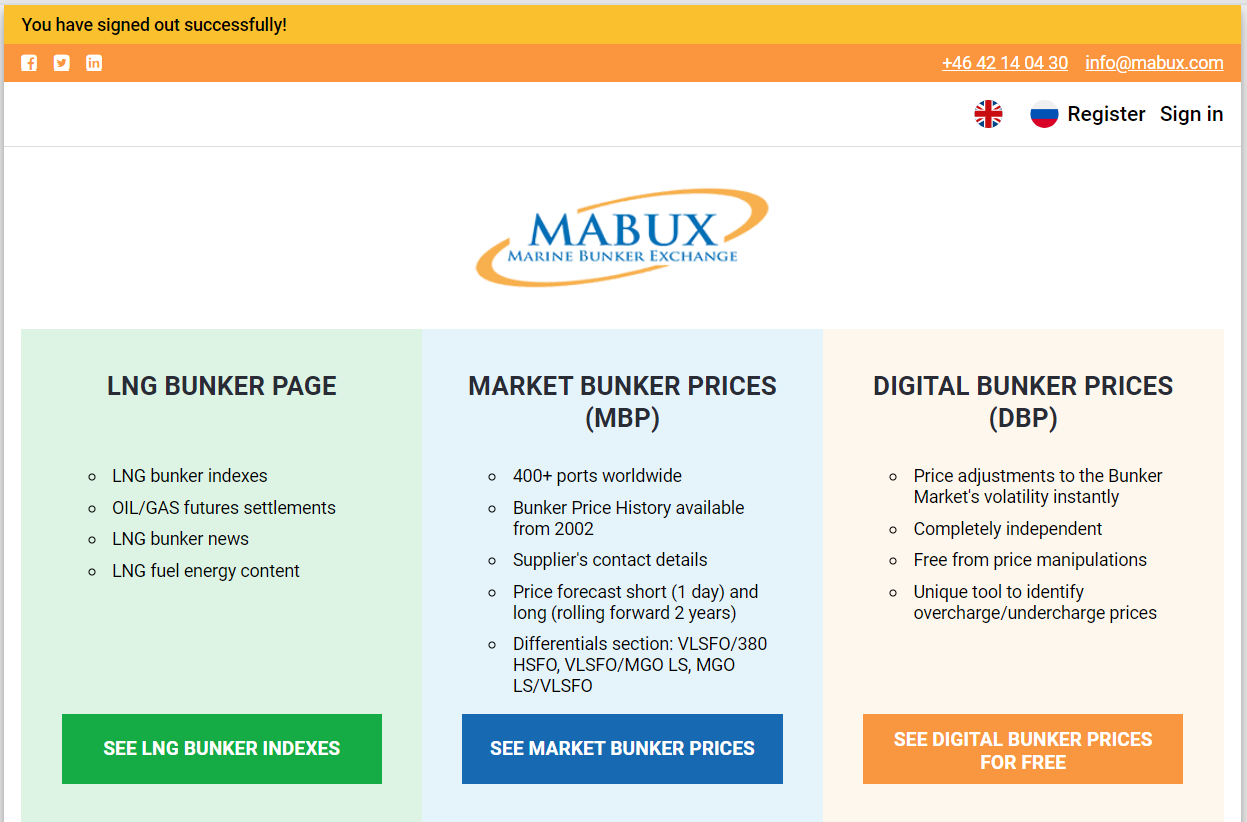 MABUX GLOBAL BUNKER PRICES
DIGITAL HYSICAL
MABUX founded year 2000
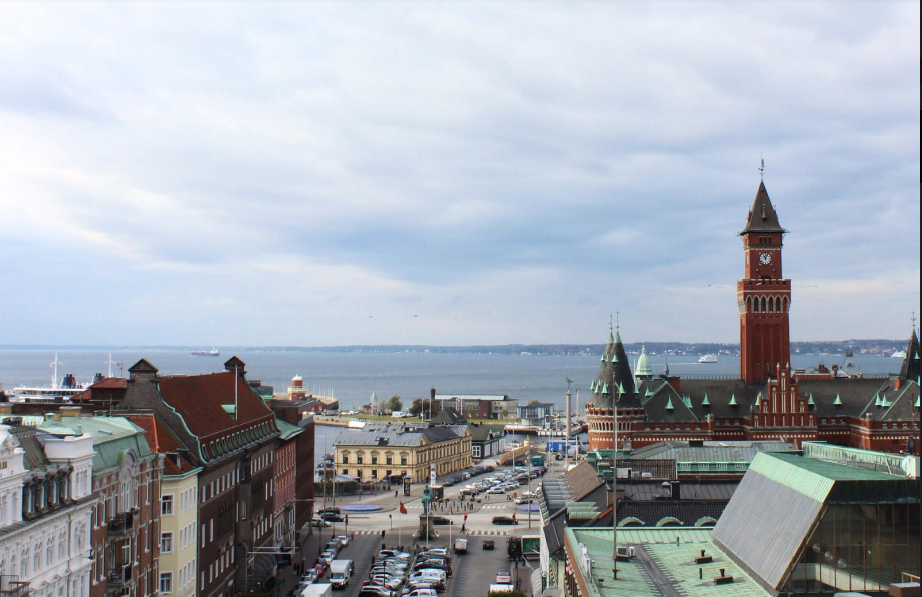 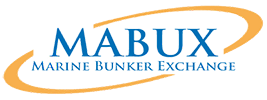 CARL-JOHAN GARSTEN
MANAGING DIRECTOR
Marine Bunker Exchange (MABUX) AB
Kullagatan 6, SE-25220,
Helsingborg, 
Sweden
Tel:    +46 42 140430
Mob: +46 705 54 33 80
E-mail: info@mabux.com
Website: www.mabux.com
Website: www.mabux.ru